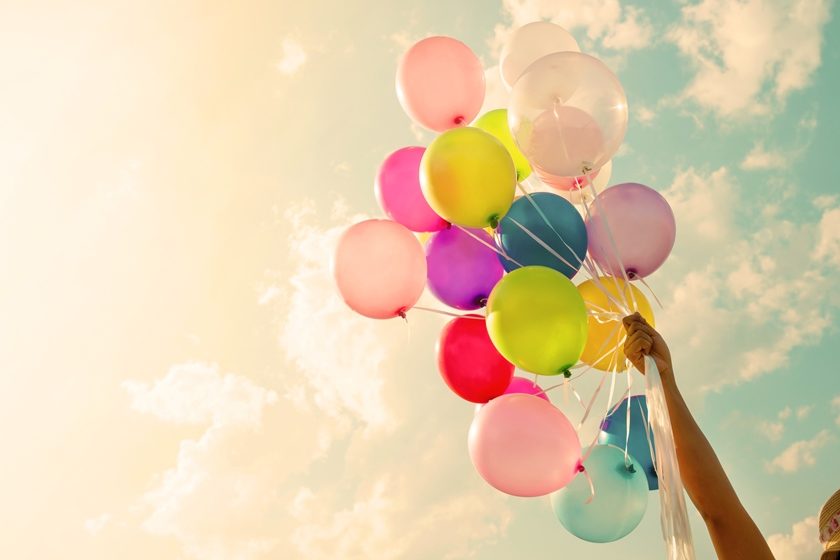 SERVIÇO DE PSICOLOGIA
O que faz o balão subir?
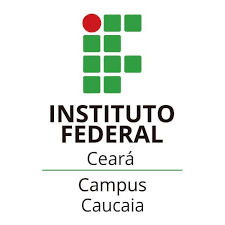 Era uma vez um velho homem que vendia balões numa festa.Para atrair compradores, o homem deixou um balão vermelho soltar-se e elevar-se nos ares.Estava ali perto um menino.O menino estava observando o vendedor e também apreciando os balões.
Depois de ter soltado o balão vermelho, o homem soltou um azul, depois um amarelo e finalmente um branco.Todos foram subindo até sumirem de vista.O menino, de olhar atento, seguia a cada um.Ficava imaginando mil coisas…
Uma coisa o aborrecia, o homem não soltava o balão cinza.Então aproximou-se do vendedor e lhe perguntou:- Moço, se o senhor soltasse o balão cinza, ele subiria tanto quanto os outros?O vendedor de balões sorriu compreensivamente para o menino, arrebentou a linha que prendia o balão cinza e, enquanto ele se elevava nos ares, o vendedor disse:- Não é a cor. É o que está dentro do balão que o faz o balão subir.